Muggie Maggie
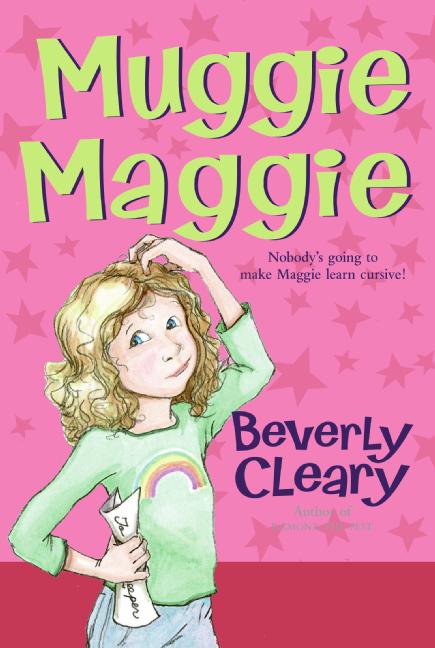 Book by Beverly 	Cleary
Book celebration by Adi Gaircia
Characters
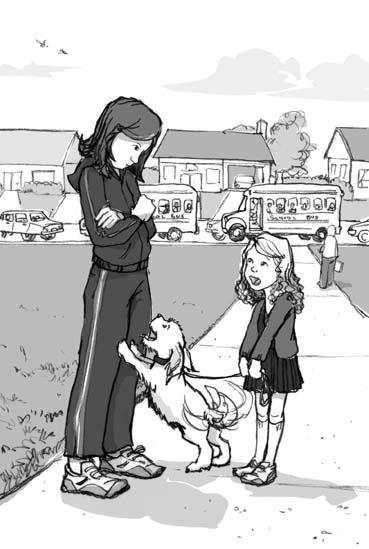 Maggie
Mom and dad
Kisser, Mrs. Leeper
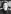 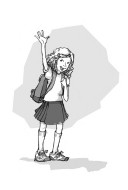 Setting
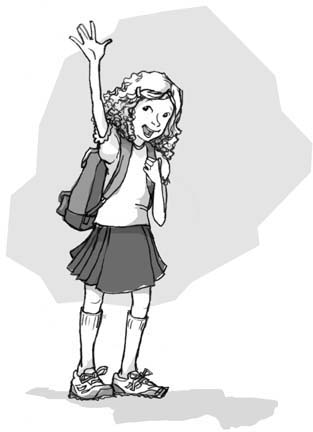 School and house
summer
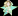 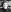 PlotBeginning
Its Maggie first day of third grade. She tride to rite cursive but she cud not do it so she said  she will   not learn cursive. But she does  practis at home .
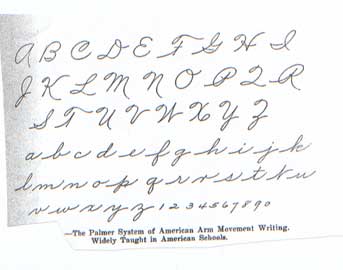 PlotMiddle
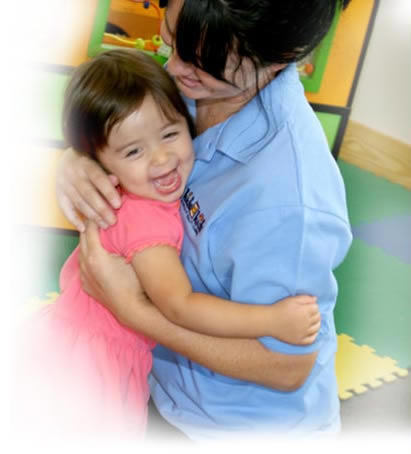 She couldn’t read cursive. Also, she could not write cursive.  And when she learn the teacher noticed  that she  read cursive and could rite cursive the teacher was so happy that she gave Maggie a big hug.
Plot End
Maggie learned how to write and read cursive.  And the fourth grade boys did not tease her any more.
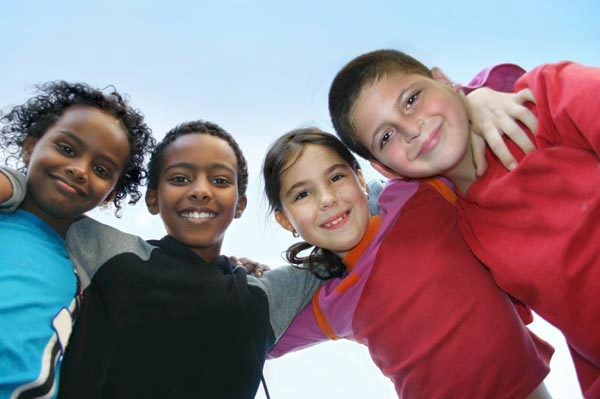 Author’s Message
Cursive may be fun but hard .
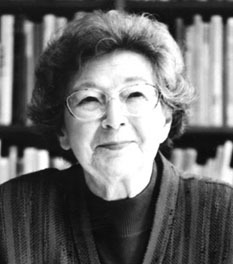 Favorite quote from the book
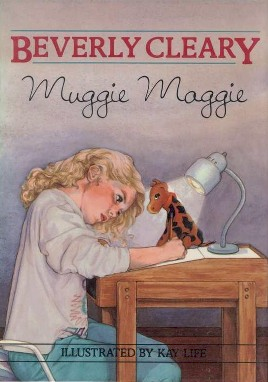 My favorite quote from the book 
Wen she was writing  her name in cursive   but it looks like Muggie